The Protestant Reformation
Chapter 16, Lesson 1
Christian Humanism
Northward spread of humanism: The spread of classical learning to northern Europe spurred the development of Christian humanism.
Christian humanist beliefs: Christian humanists believed that human beings could improve themselves through the exercise of reason.
Desiderius Erasmus
A Christian humanist: Erasmus wanted the Church to show people how to live good lives on a daily basis.
strongly believed in the power of education, which he saw as a way to "draw out” people's capabilities for good thought and behavior.
recommended the reading only of works that would lead to such an education
classical literature had a beneficial effect on the mind, whereas fanciful stories, such as tales of King Arthur, were silly and likely to corrupt the mind.
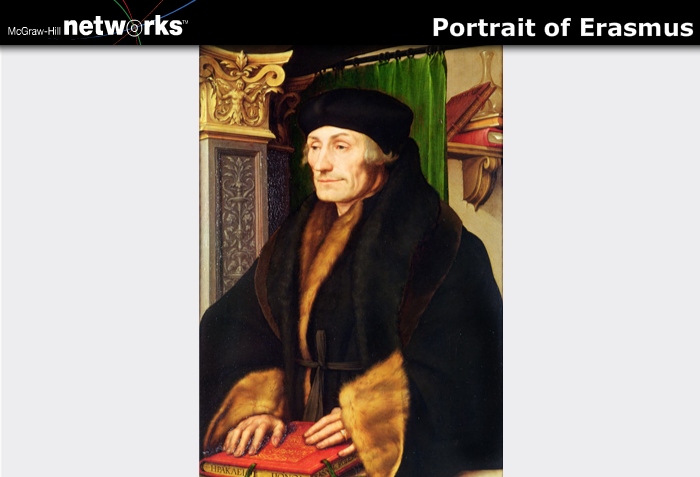 Problems in the Catholic Church
Ineffective leadership Corruption in the Church led to discontent. Many people thought that Church officials were interested mainly in wealth. In addition, some parish priests did not seem interested in their spiritual duties.
 Indulgences The Church sold indulgences—documents that released the purchasers from punishment for sin. Many people bought indulgences for family members who had died and were said to be in purgatory.
After they confessed their sins and sought forgiveness from God through the Church, penitents were often given "penances"—earthly activities, such as prayer or good works, to perform as repayment for the sins. A penitent would still have to spend time in purgatory as punishment after death, however. Purgatory was a kind of "holding cell" where sinners paid for their sins before being allowed into heaven. An indulgence was thought to exempt one from this punishment for a certain length of time. One of the most corrupt practices during the 1500s was the selling of indulgences as a kind of insurance against unconfessed sins. Later, the Church decided that one could buy indulgences for people already dead and supposedly in purgatory. Secular governments also got into the act by allowing the sale of indulgences only in return for a substantial share of the yield, often as much as two-thirds.
Martin Luther
Justification by faith alone: While the Catholic Church taught that doing good works was an important means for improving one's chances of entering heaven, Martin Luther believed that people are saved through their faith in God alone and not by good works.
The Ninety-five Theses: On October 31, 1517, Martin Luther made public his Ninety-five Theses, an attack on the Church's handling of indulgences.
A Break with the Church
Luther's movement toward a final break: In 1520, Luther challenged the system of sacraments and the celibacy of priests. He was excommunicated in 1521.
The Edict of Worms: Holy Roman emperor Charles V issued the Edict of Worms, making Luther an outlaw within the empire.
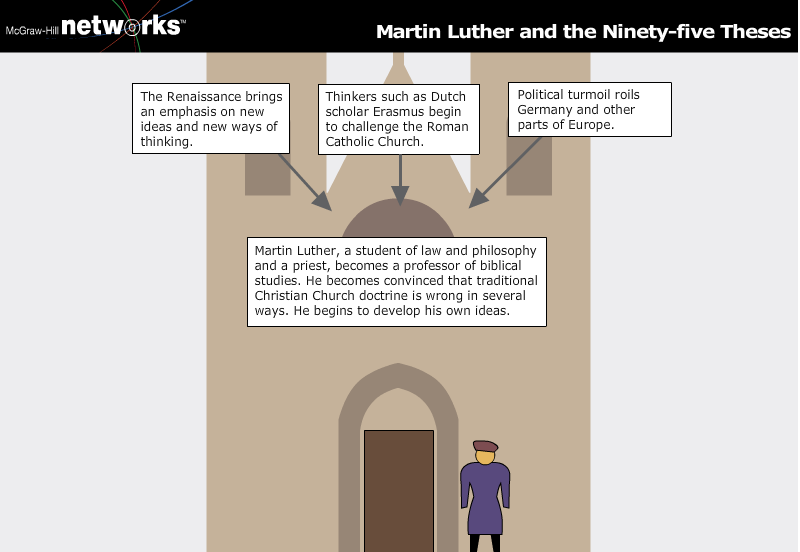 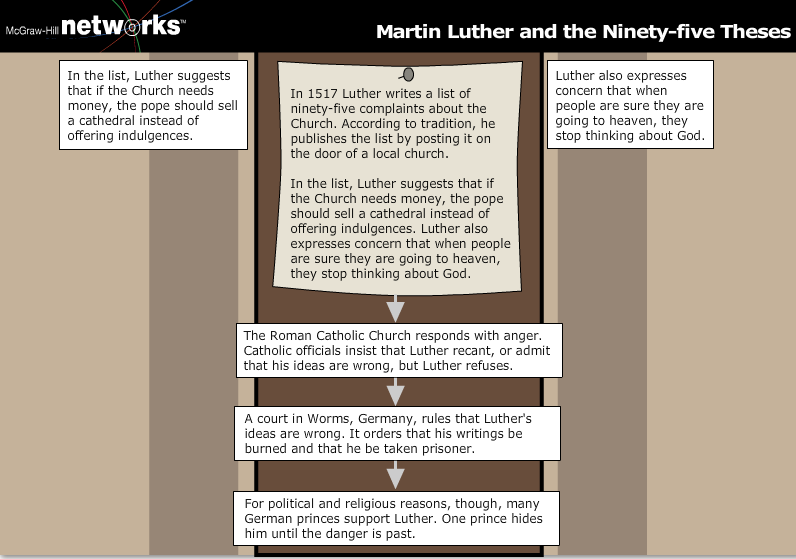 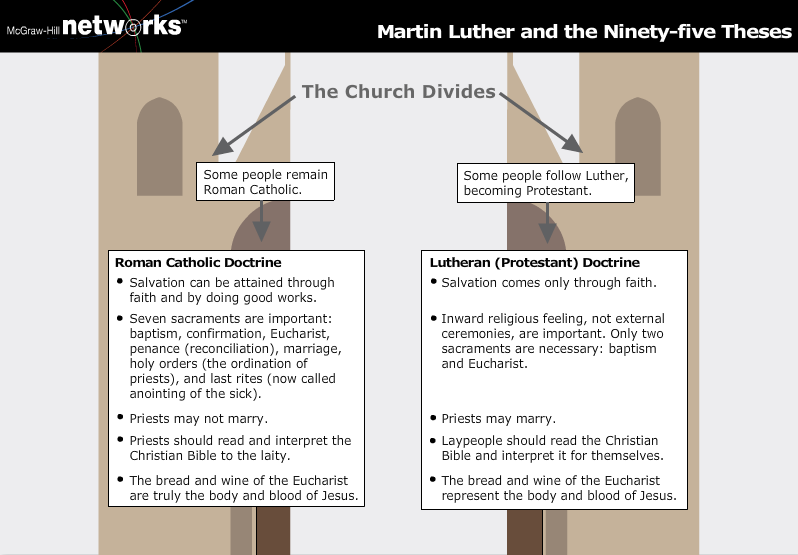 The Rise of Lutheranism
Some German rulers embrace Protestantism: Motivated by politics and economics, some German rulers made Catholic churches into Lutheran churches.
The Peasants' War: In June 1524, German peasants revolted against their lords. Luther sided with the lords, and the revolt was crushed in 1525.
Politics and the Reformation
Charles V and the Reformation: Charles V was unable to exert his military force in Germany before the rulers supporting Luther had organized their armies. He was distracted by wars with France and the Ottoman Empire.
The Peace of Augsburg: Unable to defeat the Lutheran princes of Germany, Charles V agreed to the Peace of Augsburg, accepting the division between Catholicism and Lutheranism in Germany. German princes were allowed to choose which religion would be practiced in their states.
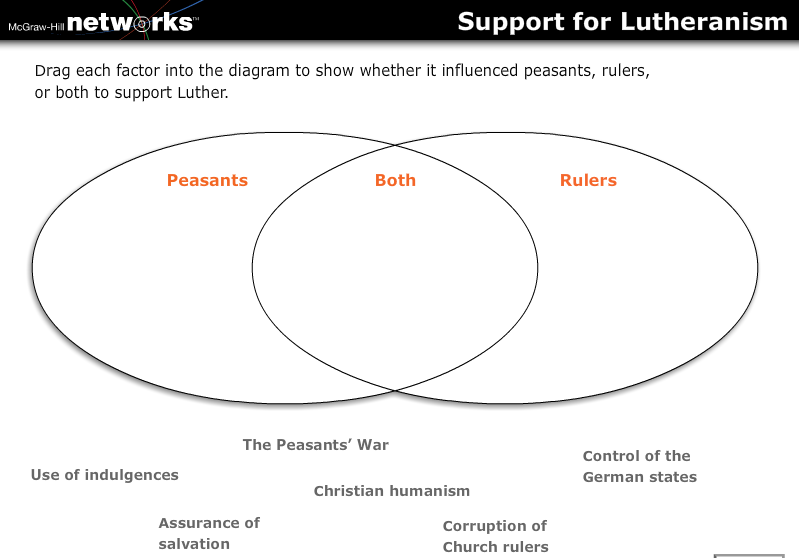 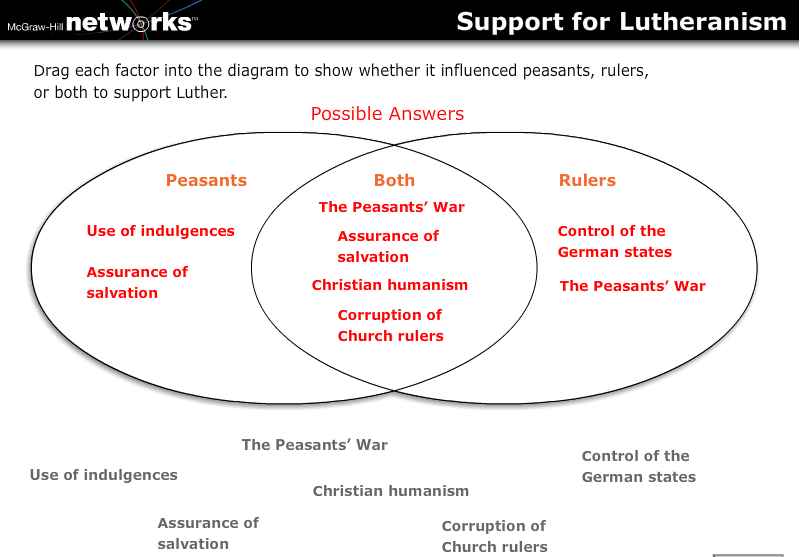 After the Edict of Worms, Luther and his followers were under constant threat of military action by Catholic forces. In 1546, Charles V felt that he had the backing to wage war against the major Lutheran territories and cities. However, Charles was also waging war against other groups and overextended himself. Without opposition, Lutheranism quickly spread into other countries. In 1555, Charles was forced to give formal recognition to Lutheran churches in the Holy Roman Empire. After the Peace of Augsburg, Lutherans gained legal recognition as the rulers of countries declared Lutheranism the official religion. This left the Lutheran churches in these principalities free to develop without political and military threats.